OXIDACIÓN-REDUCCIÓN
Fernando Carrillo
Área de Química Inorgánica
UCLM
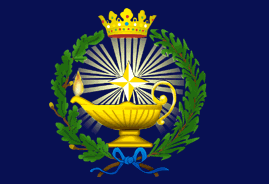 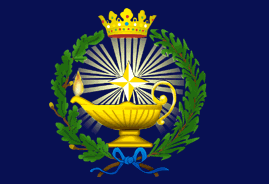 OXIDACIÓN-REDUCCIÓN
TRANSFERENCIA DE ELECTRONES ENTRE
ESPECIES QUÍMICAS

 No existen electrones libres

 Reductor: cede electrones		se oxida

 Oxidante: acepta electrones	se reduce
TABLAS DE POTENCIALES
Recogen semirreacciones redox

Reacción redox: combinación de semirreacciones
de oxidación y reducción (de manera formal)
e.o. I
e.o. 0
2H+(aq) + 2e-		H2(g)		REDUCCIÓN

Zn(s)			Zn2+(aq) + 2e-	OXIDACIÓN

Zn(s) + 2H+(aq)	Zn2+(aq) + H2(g)	REDOX
e.o. 0
e.o. II
Par redox: H+/H2     Zn2+/Zn      forma ox./ forma red.
TABLAS DE POTENCIALES
CONVENIO: SE TABULAN SEMIRREACCIONES DE REDUCCIÓN, DE TAL FORMA QUE UNA REACCIÓN REDOX SE PUEDE EXPRESAR COMO LA DIFERENCIA DE
DOS SEMIRREACCIONES DE REDUCCIÓN , DESPUÉS DE
IGUALAR EL NÚMERO DE ELECTRONES INTERCAMBIADOS
2H+(aq) + 2e-		H2(g)		

Zn2+(aq) + 2e- 	 	Zn(s) 		

Zn(s) + 2H+(aq)	 Zn2+(aq) + H2(g)	REDOX
-
TABLAS DE POTENCIALES
EN TÉRMINOS DE DGo

	Ox1  +  ne-		Red1		DGo1
-	Ox2  +  ne-		Red2		DGo2

	Ox1  +  Red2		Red1 + Ox2

		DGoT= DGo1 - DGo2
TABLAS DE POTENCIALES
POR CONVENIO

	2H+(aq)  +  2e-		H2(g)	

			DGo= 0
	p(H2)= 1 atm	pH = 0 (1M)

Por la relación con esta semirreacción (electrodo
de hidrógeno) se mide el resto.
TABLAS DE POTENCIALES
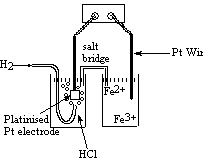 TABLAS DE POTENCIALES
SE TABULAN SEMIRREACCIONES DE REDUCCIÓN CON SUS POTENCIALES DE REDUCCIÓN.
2H+(aq) + 2e-		H2(g)		Eo= 0 V
						a cualquier T
- Zn2+(aq) + 2e- 	 	Zn(s) 		Eo=-0.76V a 25ºC

  Zn(s) + 2H+(aq)		Zn2+(aq) + H2(g)

	Eo= 0 – (-0.76)= 0.76V

	DGo=-nFEo		DGo>0 ESPONTÁNEA
TABLAS DE POTENCIALES
Li+|Li
Li + e- =     Li
-3,045
K+|K
K+ + e- =    K
-2,925
Na+|Na
Na+ + e- =  Na
-2,714
Al3+|Al
Al3+ + 3e- = Al
-1,662
+ reductores que H2
Zn2+|Zn
Zn2+ + 2e- = Zn
-0,763
Fe2+|Fe
-0,44
Fe2+ + 2e- = Fe
H+|H2
0,000
2H+ + 2e- = H2
+0,336
Cu2+|Cu
Cu2+ + 2e- = Cu
+1,23
O2 + 4H+ + 4e- = 2H2O
O2|H2O
+ oxidantes que H+
+1,333
Cr2O72- + 14 H+ + 6e- = 2Cr3+ + 7H2O
Cr2O72- | Cr3+
+1,507
MnO4- + 8H+ + 5e- = Mn2+ + 4H2O
MnO4- , H+| Mn2+
F- | F2
+3,05
F2 + 2e- = 2F-
RT
[RedA]a’.[OxB]b’
E= Eo-		ln
nF
[OxA]a’.[RedB]b’
ECUACIÓN DE NERNST
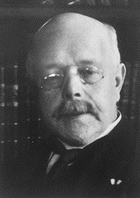 a OxA + b RedB	a’ RedA + b’ OxB
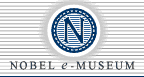 1920
Q
RT
Eo=	   ln Keq
E = 0	equilibrio


T= 25ºC
nF
0.059
E= Eo-		 logQ
n
DIAGRAMAS DE LATIMER
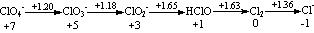 E = + 1.20 V
ClVII a ClV
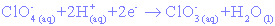 Existe otro para pH básico, con diferentes potenciales
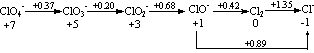 Calculo de potenciales de reducción para especies no adyacentes del Diagrama de Latimer
Consideremos la semirreacción para ir de Cl(+1) a Cl(0):
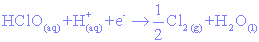 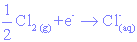 Y la semirreacción para ir de Cl(0) a Cl(-1):
DE FORMA GENERAL LA ECUACIÓN QUEDA ASÍ
E1 = +1.63 V
El potencial de la semirreacción 1 es:
E2 = +1.36 V
Y el potencial de la semirreacción 2 es:
DG1 = -nFE = -1.63F
Entonces, la energía libre de la semirreacción 1 ( donde n es el nº de e transferidos = 1) es:
DG2 = -nFE = -1.36F
Y para la 2 (n = 1) es:
Entonces, la energía libre para la conversión de Cl(+1) a Cl(-1) es:
DG = DG1 + DG2 = -2.99F
Pero la conversión de Cl(+1)  a Cl(-1) es una reacción que intercambia 2 electrones.	 DG = -2FE
E = DG/-nF = -2.99F/-2F = +1.50 V
Luego el potencial para la transformación de ClO- a Cl- (n = 2) es:
DIAGRAMAS DE LATIMER
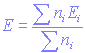 DESPROPORCIÓN
DIAGRAMA DE LATIMER
DEL OXÍGENO
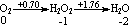 E1 = +1.76 V
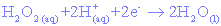 -
E2 = +0.70 V
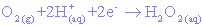 E = E1 - E2 = +1.06 V
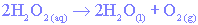 E >0	ENTONCES DG<0 REACCIÓN ESPONTÁNEA
DIAGRAMAS DE FROST
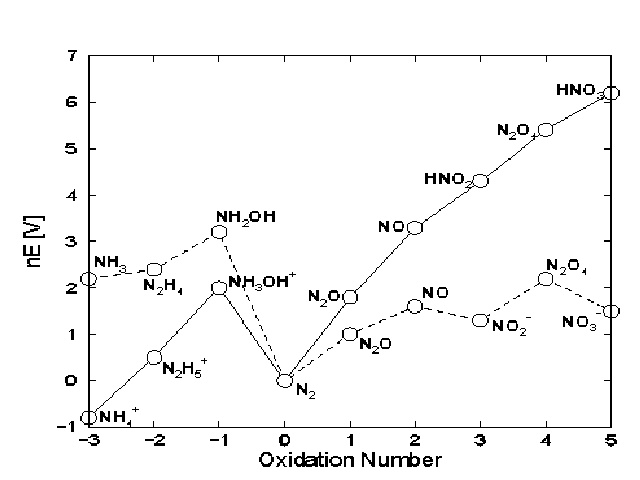 pH ácido
pH básico
NÚMERO DE OXIDACIÓN
DIAGRAMAS DE FROST
ES OTRA FORMA DE PRESENTAR LOS POTENCIALES DE REDUCCIÓN, PARA VARIOS ESTADOS DE OXIDACIÓN DE UN ELEMENTO.

REPRESENTAN nE FRENTE AL ESTADO DE OXIDACIÓN N, DONDE E ES EL POTENCIAL DE REDUCCIÓN DEL PAR X(N)/X(0), Y n ES EL NÚMERO DE ELECTRONES INTERCAMBIADOS EN LA CONVERSIÓN DE X(N) A X(0)
nE0
Estado de oxidación N
DIAGRAMAS DE FROST
nE0
E0(X(eoN)/X(eo 0, elemento)
Potencial
reducción
alto
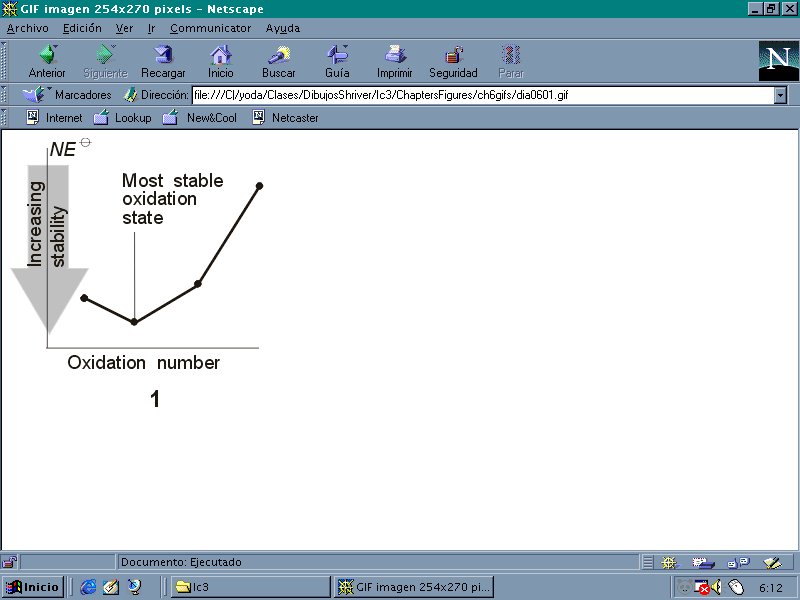 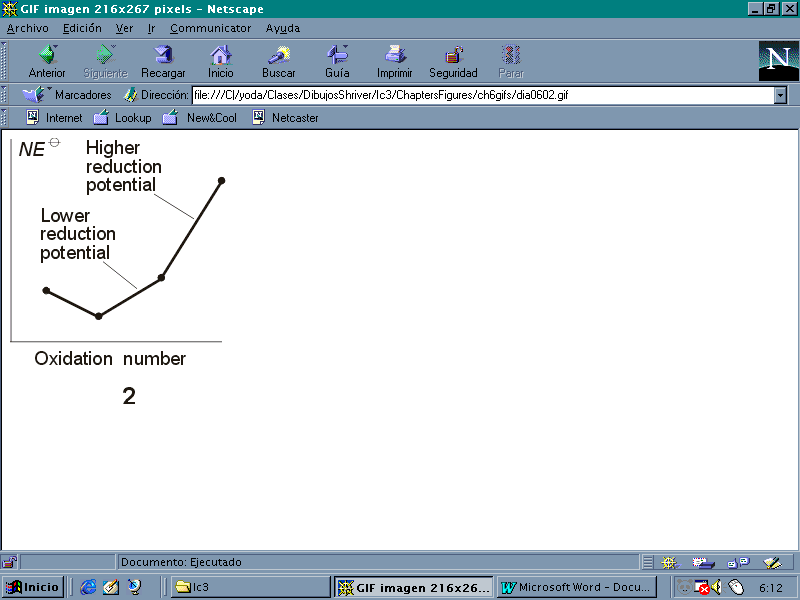 N’
Estado de
oxidación 
más estable
Potencial
reducción
bajo
Pendiente es
E0(X(eo N)/
X(eo N'))

       n’E0’-nE0
Eo =
         N’-N
N
Estado de oxidación N
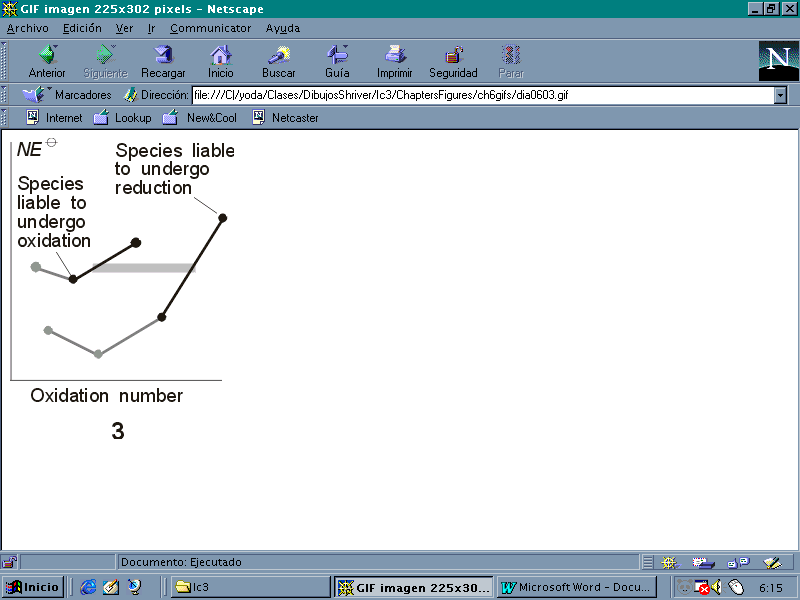 nE0
Oxidante(se reduce)
Reductor (se oxida)
Estado de oxidación N
DIAGRAMAS DE FROST
A(ox, E.ox. mayor)
B(ox)
E02
E01> E02
A(ox) + ne-	A(red)
B(ox) + ne-	B(red)

A(ox) + B(red)     A(red) + B(ox)

E0total= E01-E02>0   DG<0 espontánea
E01
B(red)
A(red, E.ox. menor)
nE0
Inestables frente a comproporcionación
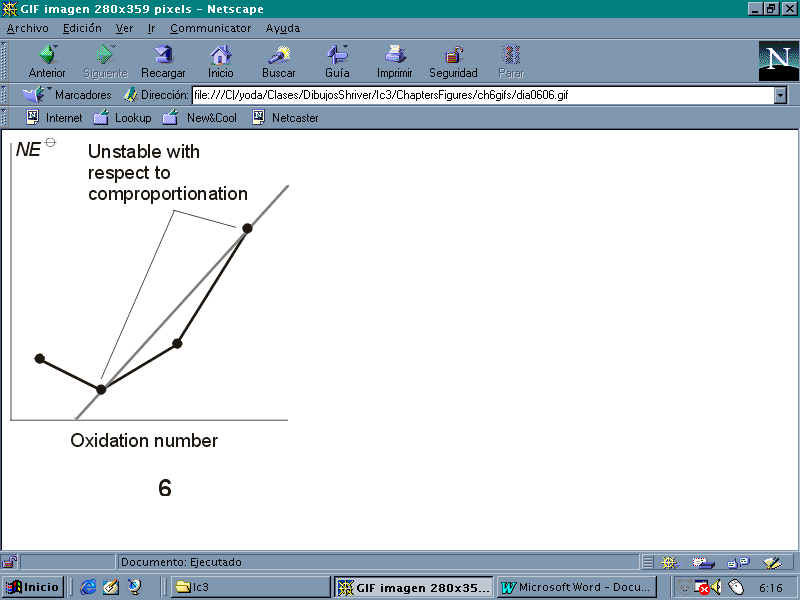 Estado de oxidación N
DIAGRAMAS DE FROST
C
C	B	E01
B	A	E02

A+C	  2B	E0=E01-E02>0

ESPONTÁNEA
E01
B
E02
A
nE0
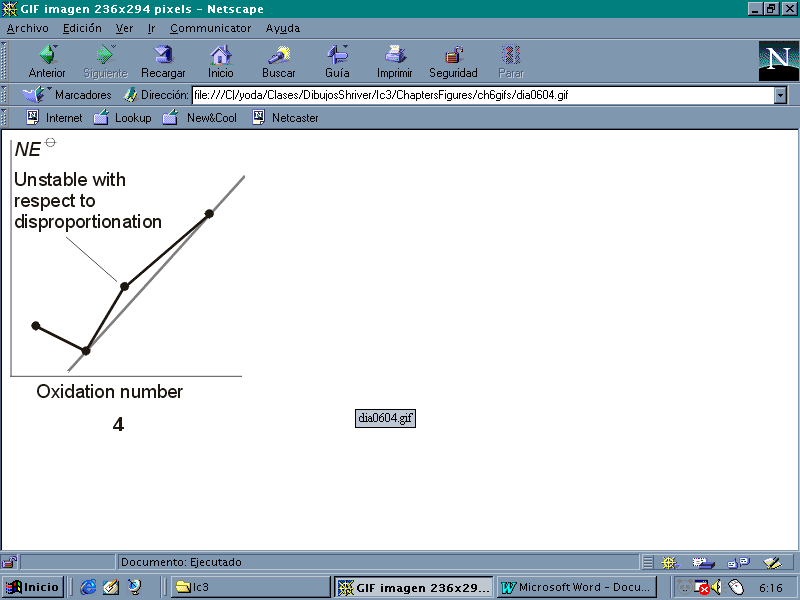 Inestable frente a la desproporcionación
Estado de oxidación N
DIAGRAMAS DE FROST
C
C	B	E01
B	A	E02

2B	A+C	E0=E02-E01>0

ESPONTÁNEA
E01
B
E02
A
DIAGRAMAS DE FROST
UN DIAGRAMA DE FROST A MENUDO DA UNA MEJOR IDEA DE LA TERMODINÁMICA DE UNA OXIDACIÓN Y REDUCCIÓN DE UN ELEMENTO, MIENTRAS QUE UN DIAGRAMA DE LATIMER ES MÁS ÚTIL PARA LLEVAR A CABO CÁLCULOS SOBRE EL SISTEMA EN CUESTIÓN.